Three State Data Warehouse
Progress Update for 3SDW Development Project
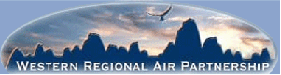 Tom Moore
tmoore@westar.org 

Shawn McClure, Rodger Ames, Dustin Schmidt
shawn.mcclure@colostate.edu 
rames@atmos.colostate.edu 

Zac Adelman
zac@unc.edu

Ralph Morris
rmorris@environcorp.com

Cassie Archuleta
carchuleta@air-resource.com
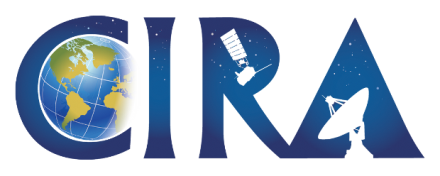 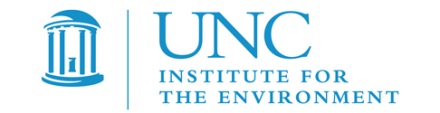 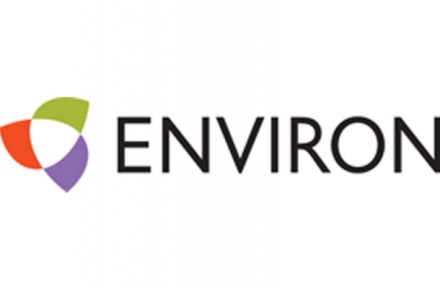 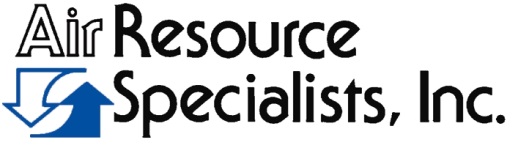 July 28, 2014
Tag-Team Presentation
Cassie – Project Overview
Technical team – Some test case results and web demos
Benchmarking process and QA results
DW login and data request process
Model results evaluation tool
Emissions viewing tool
Integration of the FEDs monitoring data summary/display tools
Rodger - Expected functionality in place by September 2014 and early 2015
2
Overview of DW Project Goals
Offer a central repository of air quality data related modeling, evaluation and visualization tools
Developed cooperatively by Federal and State agencies for the Colorado, Utah and Wyoming 3-state region
Developed in part to support air quality components of NEPA projects in the region
NEPA support could include Environmental Assessments (EAs), Environmental Impact Statements (EISs), Resource Management Plans (RMPs) and other analysis
DW modeling support will help streamline photochemical modeling components of the NEPA process by establishing precedents approved for use by DW collaborators
DW modeling resources can also be used for academic/research projects which may lead to approvals of improved NEPA modeling support
3
Development Process
“Development Team” consists of:
Tom Moore (WESTAR), project lead
Cassie Archuleta (ARS), facilitation assistance, Feb. 2014 – August 2014
Rodger Ames (CIRA), transitioning to post-August facilitation / part-time developer
Shawn McClure (CIRA), lead developer
Dustin Schmidt  (CIRA), developer
Zac Adelman (UNC), support for website design elements, modeling data generation and model evaluation needs
Ralph Morris (ENVIRON), support for modeling data generation, data access and evaluation needs
Several stakeholders volunteered on May 6th call to participate in process as a “Design Team” to help refine DW needs
Broad representation includes EPA, NPS and State Offices
Every other week “Design Team” calls have alternated with “Technical Team” calls to refine and implement technical needs of the group
4
Guidance/Support DocumentationNEPA Process Outline
Design team drafted a “NEPA Process Outline” to help define DW functionality needs for air quality components of the NEPA process
Current process focusses on quality assured, cooperator approved, photochemical modeling support for NEPA  projects (e.g. CAMX and CMAQ modeling)
Some discussion about information necessary to support non-NEPA research/academic projects (e.g. SMOKE and WRF processing files)
Some discussions about future support for CALPUFF and AERMOD modeling
Note that no pre-decisional NEPA documentation will be housed/supported on the DW
5
Guidance/Support DocumentationNEPA Process Outline (cont.)
DW support of the NEPA Process:
User browses modeling support “packages” available in the DW
User can further review details of data package components in a “Data Package Manifest”
User can use DW tools to view 3SAQS model results evaluations and emissions scenarios corresponding to packages available on the DW
User submits a request to obtain a modeling data package
Upon approval, Interim Approach:
User receives historic base year modeled data, model-ready input for a future projection year (baseline) no-action scenario, and appropriate modeling guidance
DW v1 Approach
User receives model-ready input for a future proejction year no-action (baseline) scenario, and appropriate modeling guidance
User modifies emissions in future no-action scenario to reflect project-level emissions (typically proposed/alternative actions with O&G emission modifications)
Modeling guidance is included so future cases can be modeled in a manner consistent with the quality approved, cooperator agreed upon, baseline scenarios
DW Guidance is included for a QA check on future modeled cases
6
User Test CasesData Request Forms
User needs to offer some information about a project to approve access to DW products and for project approval and tracking purposes

In process of integrating a web form to request:
Contact information (requestor, responsible official, collaborators)
Brief description of the project
Type of analysis (e.g. NAAQS/PSD impacts, O3 analysis, visibility, etc.)
Modeling package requested, e.g.
3SAQS 2008 Base Case CAMX NEPA Package 
3SAQS 2020_08 Future Projection No-Action (baseline) Case (2008-based) CAMX NEPA Package
3SAQS 2011 Base Case CAMX NEPA Package
3SAQS 2020_11 Future Projection No-Action (baseline) Case (2011-based) CAMX NEPA Package
Modeling domain
May integrate an option to “window-in” on a specific project area prior to data retrieval
Modeling protocol status
Modeling protocol not required, but it might be useful before data transfer is approved to have a status update such as “submitted”, “under review”, “not applicable”, etc.
7
User Test CasesData Transfer Activities
Development team is working on two test cases
ENVIRON modeling data request for Hiawatha (internal test case)
AECOM modeling data request for Converse County (external test case)
Both groups have filled out an off-line “data request form”
Data packages and modeling guidance in process of being transferred on hard drives
Zac/UNC has developed guidance for use of data packages 
Next steps:
Fully functional data request forms will be web-integrated
Users will be able to download data and guidance directly from the DW
8
User Test CasesQA/benchmarking Guidance and Results
Important aspect of DW is serving as a launching platform for quality assured, cooperator approved photochemical modeling support data

Interim approach for the DW provides:
Model results for a 2008 base case 
Modeling support files and results for future projection year no-action (baseline) case
Guidance to run future case with modified emissions scenarios

Photochemical modeling can be sensitive to things like model version, compilers and other configuration options
Configuration options can be described and approved in a modeling protocol (pre-decisional, not supported by DW)
DW support will include guidance on a QA test to help ensure modeling was implemented as expected

DW quality assurance/benchmarking test:
User re-runs he future projection year no-action (baseline) case
Off-line in the NEPA air quality project study, user compares results to DW provided future projection year no-action (baseline) case results
DW guidance describes how this test should be run, and recommends metrics to determine acceptable results
9
Technical Team Presentations(see web links on meeting agenda)
QA/Benchmarking test case results
Zac has developed guidance for the benchmarking tests
Ralph will present some results from the ENVIRON test case
Data organization
Rodger will show an example of a “data manifest”
Data manifests are being developed as a downloadable document that describes the contents of a pre-defined “data package” for a user so they can review contents before requesting the package.
Web tools
Rodger and Shawn – Data request/download interface
Zac and Shawn – Model results viewing tool
Zac and Shawn – Emissions viewing tool
Rodger and Shawn – The FEDs monitoring data tool
Next steps
Rodger will present a timeline of modeling data and website tools deliverables expected in September 2014, and in early 2015
10